Fourth Grade Domain Specific WordsA thru K
Work in Progress
adage
L.4.5b
L.5.5b
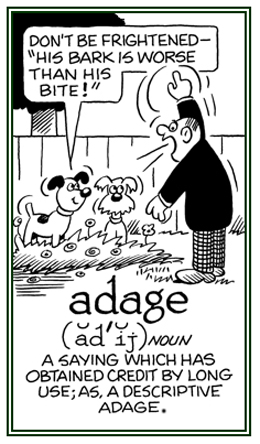 an old saying that expresses a general truth about life
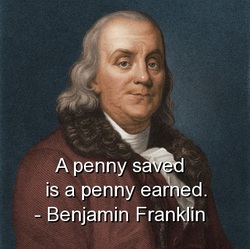 4-5
antonym
L.4.5c
L.5.5c
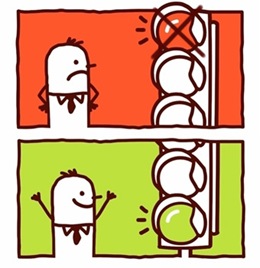 A word that means the opposite
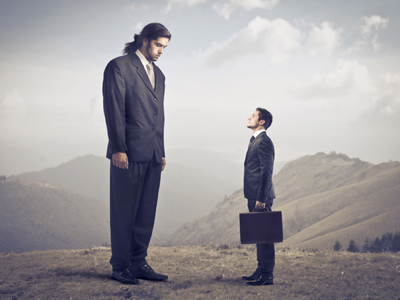 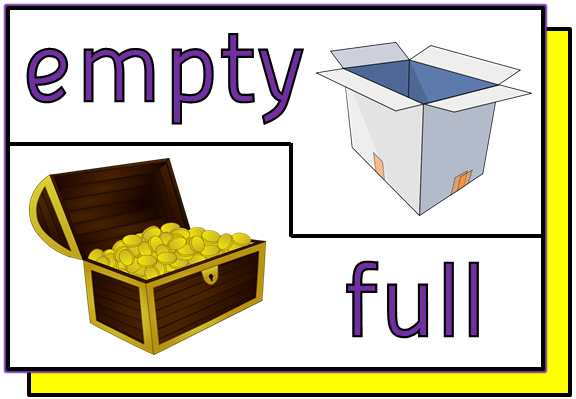 4-5
chronology
RI.4.5
RI.5.5
List of past events in the order that they happened
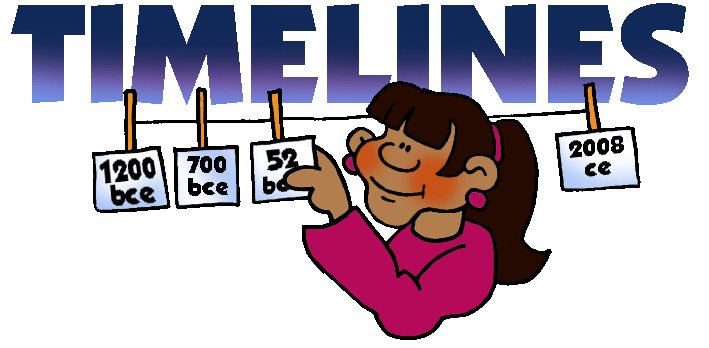 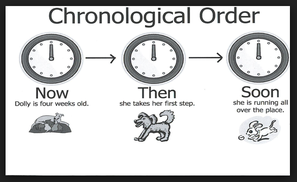 4-5
conclusion
W.4.3e
W.5.3e
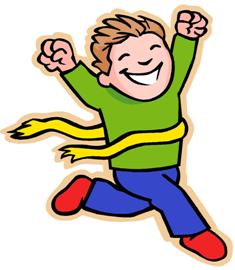 The last part of a writing or speech
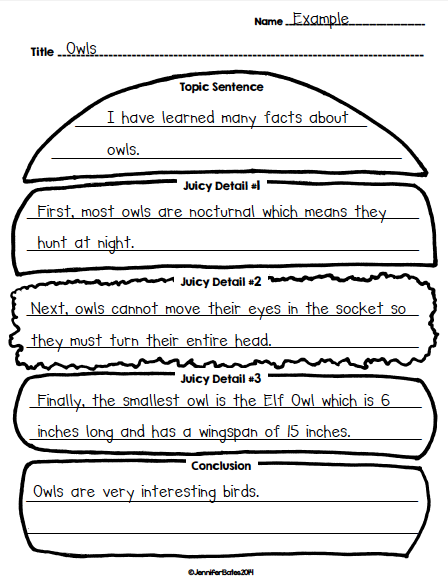 4-5
concrete
W.4.2b, W.4.3d
W.5.2b, W.5.3d
something definite and specific
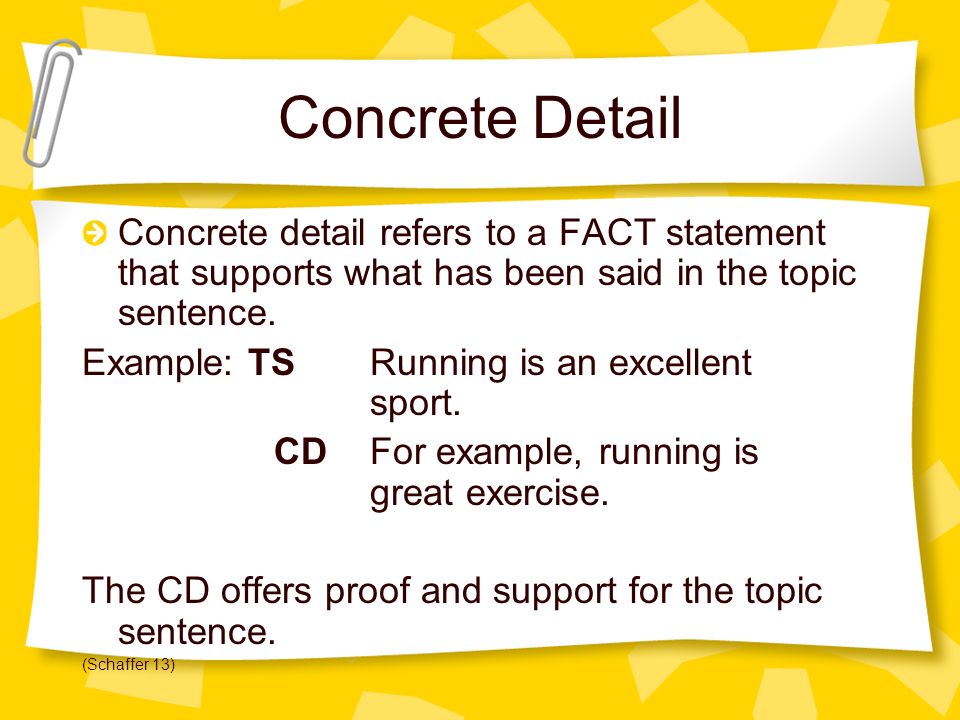 4-5
correspondence
RF.4.3a
RF.5.3a
matching printed letters with the sounds they make
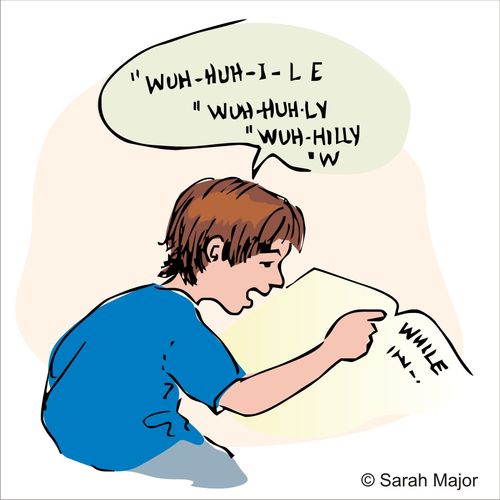 4-5
domain specific vocabulary
W.4.2d
W.5.2d
words found and used in particular contents and subjects
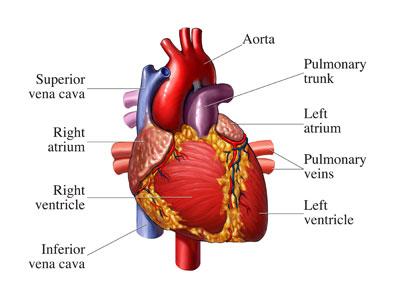 4-5
evidence
RI.4.8, SL.4.3
RI.5.8, SL.4.3
proof that causes you to believe something is true
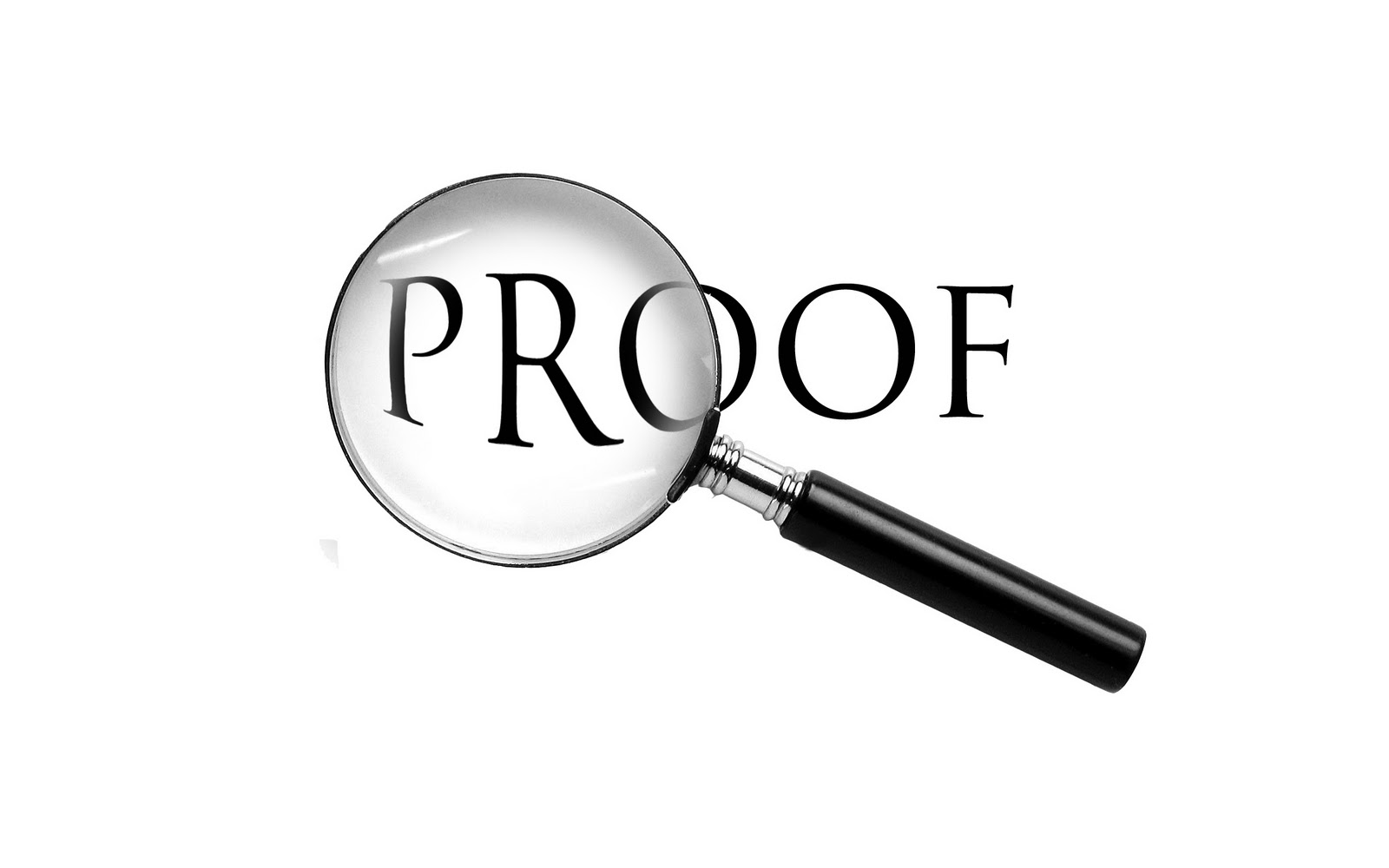 4-5
example
RL.4.1, RI.4.1, W.4.2b, L.4.41
W.5.2b
A situation, object, or person that shows what is being claimed is true
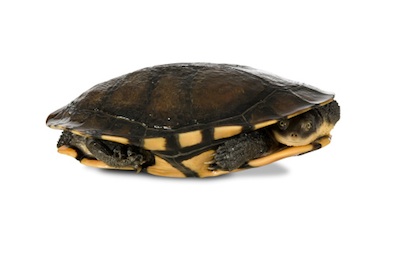 Animals have ways of protecting themselves from predators.  Turtles, for example, pull their heads, arms, and legs into their hard shell to avoid serious injury from a hungry animal.
4
first person
RL.4.6
When a character in the story is the narrator
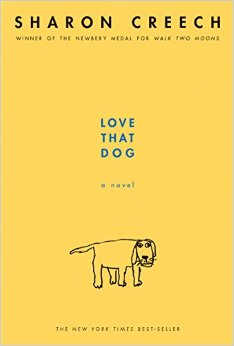 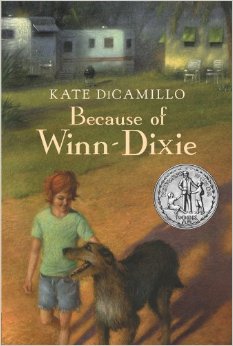 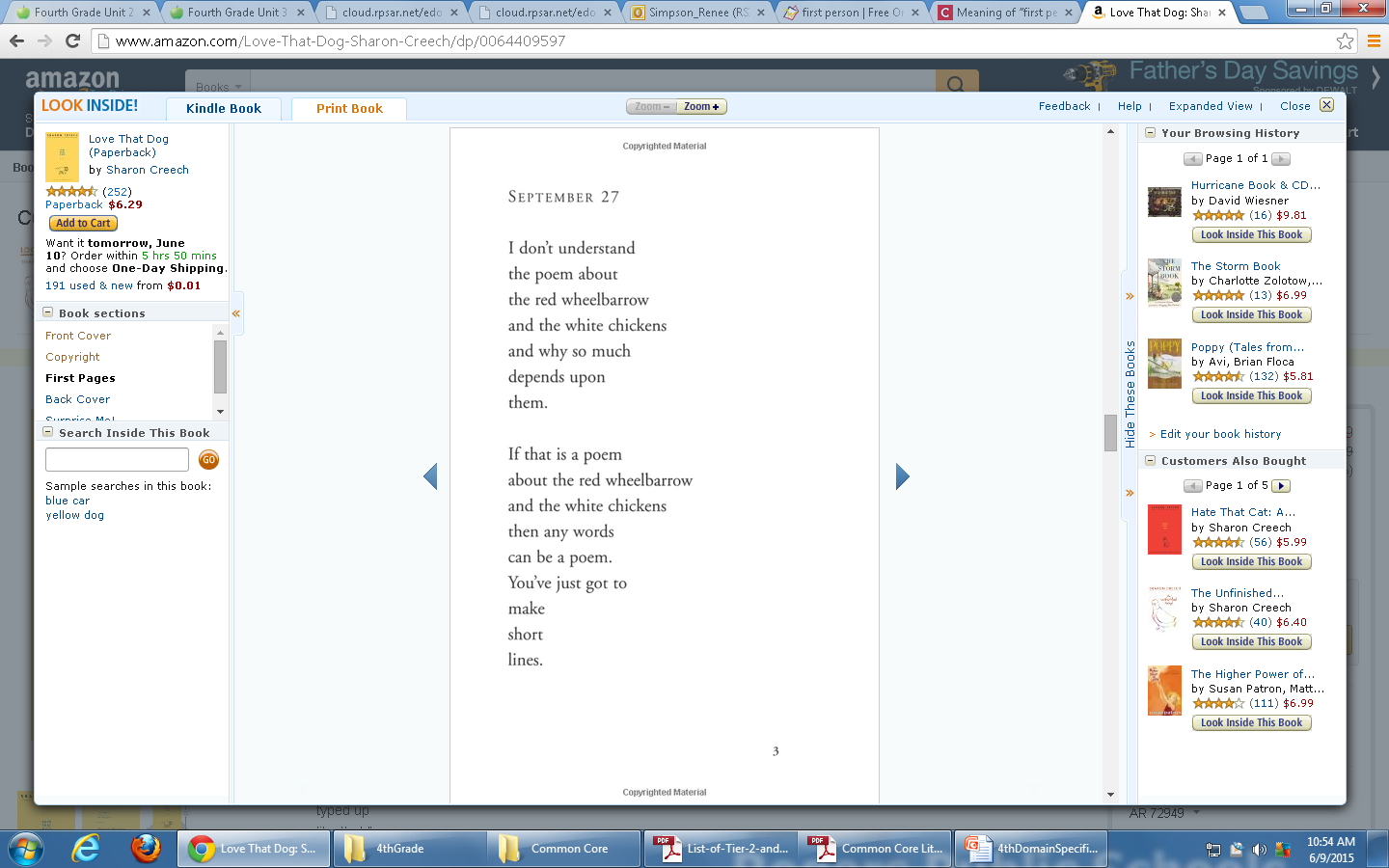 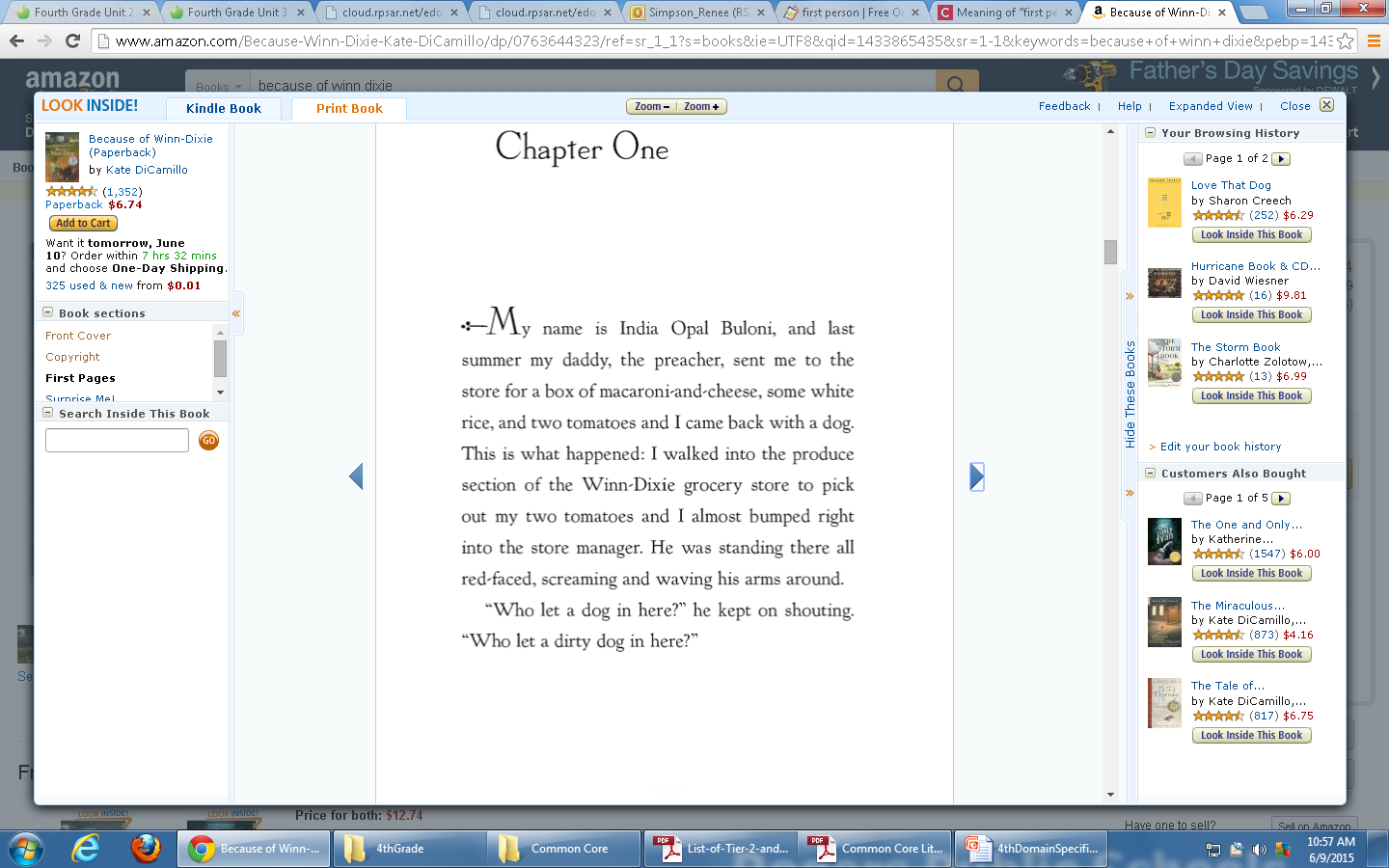 4
firsthand account
RI.4.6
A retelling based on an author’s personal experience.
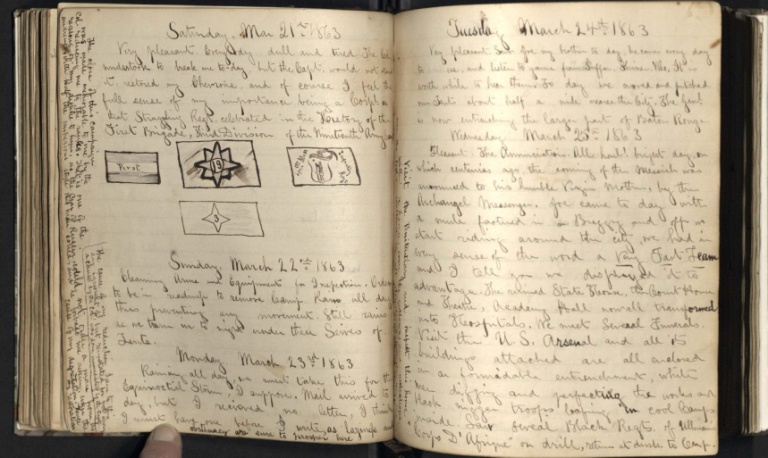 Journal from a Civil War soldier
4
formal English
SL.4.6, L.4.3c
SL.5.6
Used in “serious” texts and situations — for example, in official documents, books, news reports, articles, business letters or official speeches.
Informal
Formal
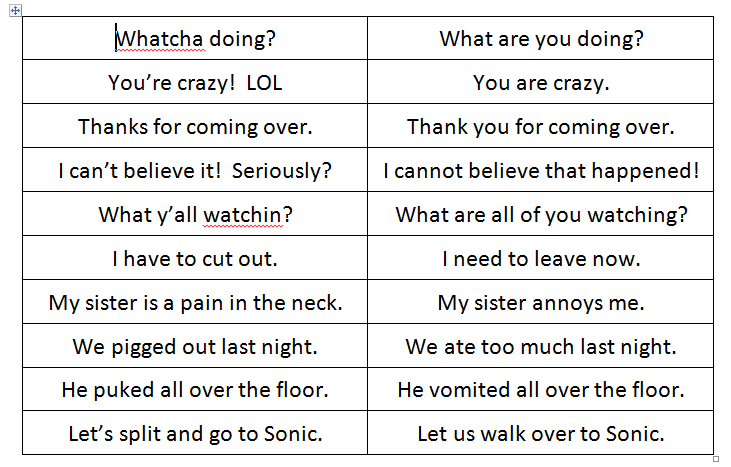 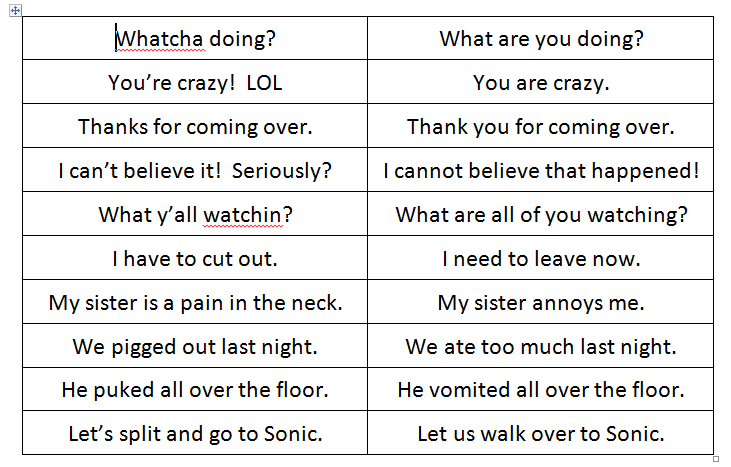 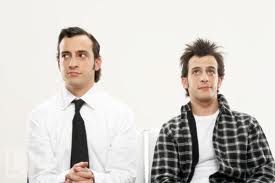 4 -5
Greek
L.4.4b
L.5.4b
Coming from the language, people, or culture of ancient Greece, or any of the languages that later evolved from it
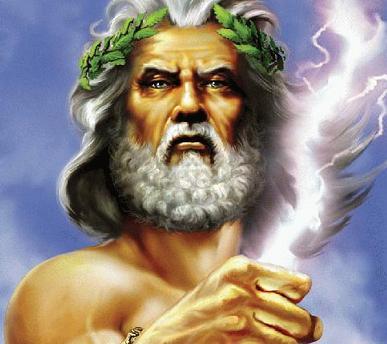 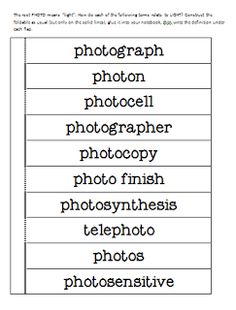 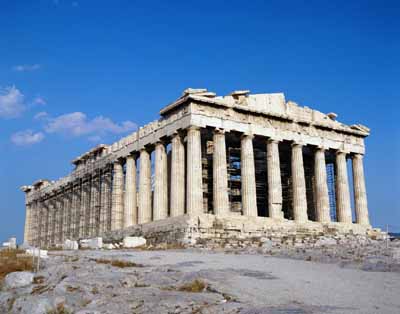 Words containing Greek roots
4 -5
idiom
L.4.4b
L.5.4b
Group of words that have a different meaning when used together from the one they would have if you took the meaning of each word separately
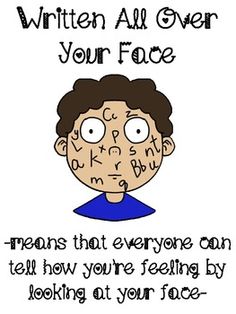 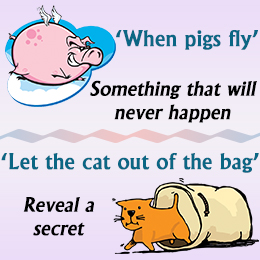 4 -5
inference
RL.4.1, RI.4.1
RL.5.1, RI.5.1
Making a conclusion about something by using information that you already have about it
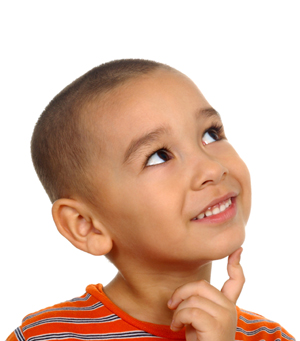 I
+
=
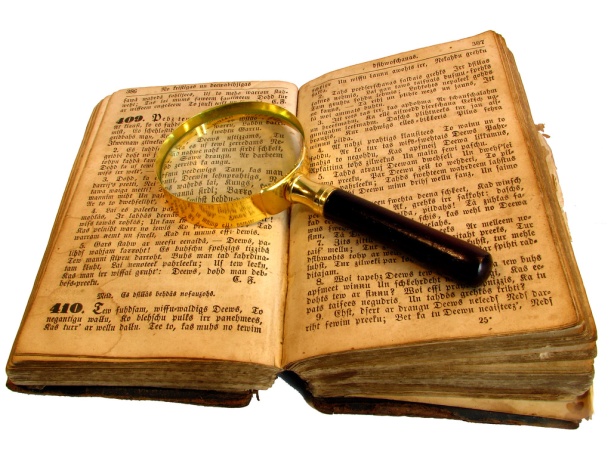 Background
knowledge
(what I know)
Text clues
(what I read)
Inference
4 -5
investigation
W.4.7
W.5.7
Investigate means to develop facts to try to find out what happened or what is the truth.  

Investigation is the
act of investigating.
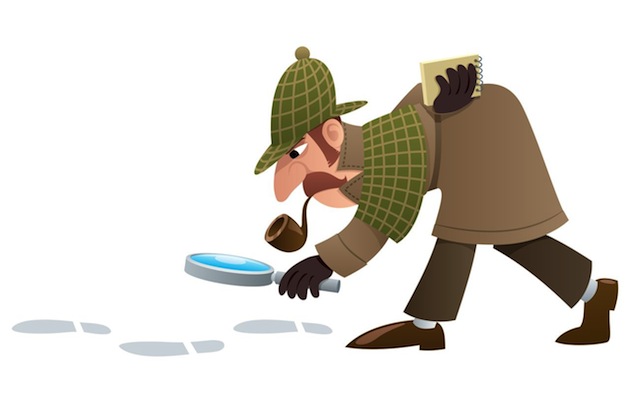 4 -5